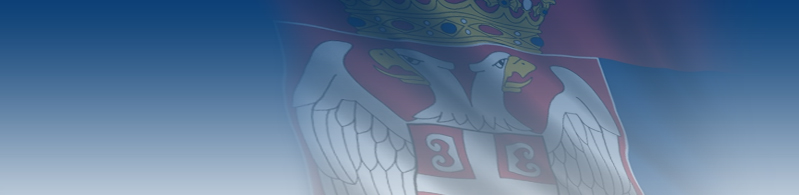 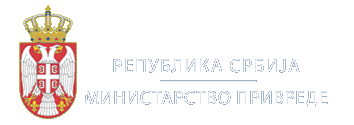 Сектор за развој малих и средњих предузећа и предузетиштва МСПП

ПРОГРАМИ ПОДРШКЕ ММСПП-у
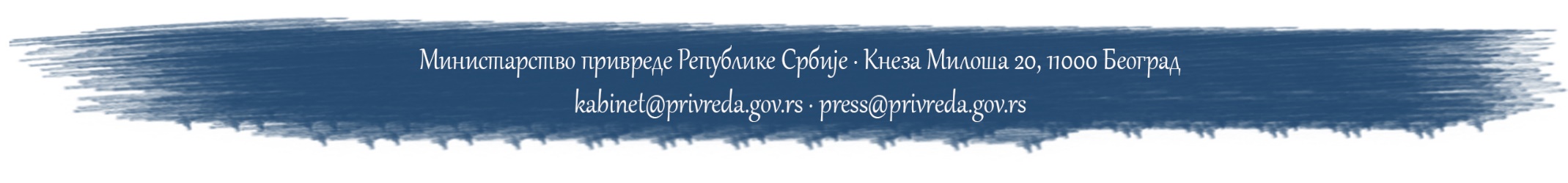 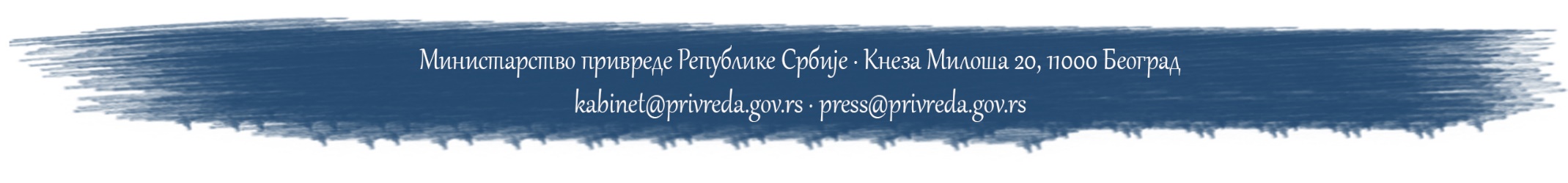 Лесковац, фебруар 2017.
Програми подршке ММСПП у 2021.




Опредељена  средства за МСПП из буџета у 2021. години, укупно за све програме финансијске подршке, износе 2.000.000.000,00 рсд (плус програми нефинансијске подршке)

Очекивана вредност укупних инвестиција у 2021. је  9.200.000.000,00 рсд

Очекивани број одобрених захтева по свим програмима МСПП у  2021. је 870
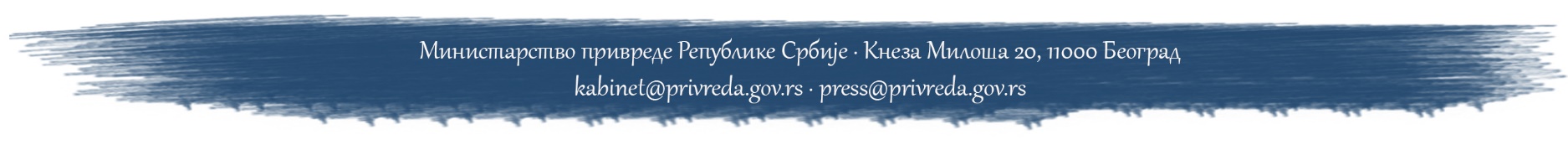 Програми подршке ММСПП у 2021.




Програм подстицања развоја предузетништва кроз финансијску подршку за почетнике у пословању
Програм подстицања предузетништва кроз развојне пројекте 
Програм подршке малим и средњим предузећима за набавку опреме
Програм подстицања развоја предузетништва кроз финансијску подршку за жене предузетнице и младе у 2021. години
Програм стандардизованог сета услуга за микро, мала и средња предузећа и предузетнике који се реализује преко АРРА
Програм подршке АРРА у 2021. години
Програм подстицања регионалног и локалног развоја у 2021. години
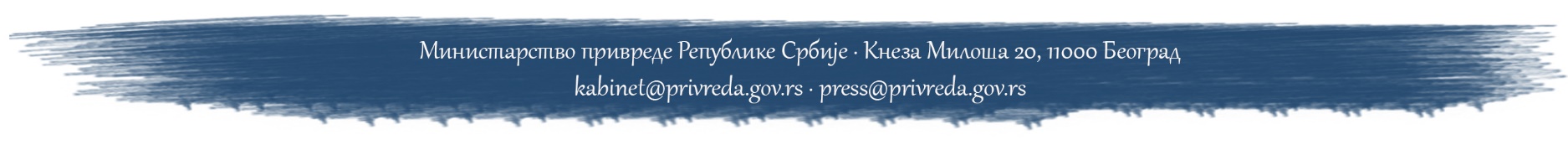 Програм подстицања развоја предузетништва кроз подршку за почетнике у пословању
Спроводи: Министарство привреде у сарадњи са Фондом за развој   
Корисници: микро и мала привредна друштва и предузетници 
Структура финансирања: бесповратна средства из буџета до 30% вредности улагања (40% у неразвијеним општинама) и кредитна средства Фонда за развој 70% ( 60% у неразвијеним општинама) 
Намена улагања: набавка нове или половне опреме до 5 година старости, грађевински радови до 350.000,00 РСД и финансирање оперативних трошкова (репроматеријал, сировине, комунални трошкови, закуп простора, зараде запослених)
Максималан износ бесповратних средстава: 1,8 милиона динара, односно 2,4 милиона динара за неразвијене општине
Рок отплате: до 5 година у оквиру кога је грејс период до 1 године 
Каматна стопа, номинална уз примену валутне клаузуле: 1%  годишње уз гаранцију банке; 2%  годишње уз остала средства обезбеђења
Дозвољене делатности: све производне и услужне делатности осим: примарне пољопривредне производње, трговинске делатности, граћевинарства (изградње), транспорта и саобраћаја, финансијских услуга, производње  и промета нафте и нафтних деривата,, дувана, челика и синтетичких влакана, оружја и војне опреме, организовање игара на срећу
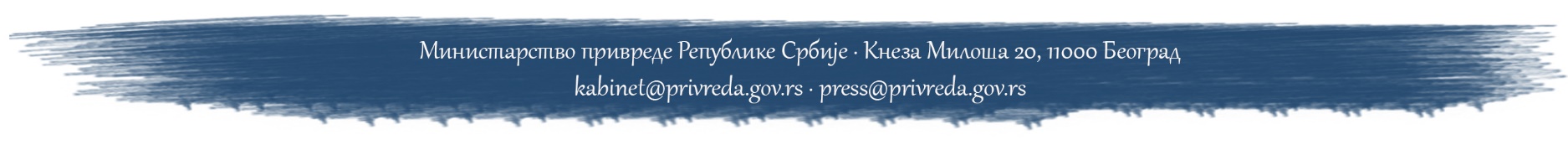 Програм подстицања предузетништва кроз развојне пројекте
Спроводи: Министарство привреде у сарадњи са Фондом за развој.
Укупно расположива бесповратна средства за реализацију овог програма: 200.000.000 РСД.
Јавни позив је отворен док се средства из Програма не утроше, а најкасније до 31. децембра 2021. године.
Корисници: предузетници, микро, мала, средња и велика правна лица и задруге који испуњавају критеријуме брзорастућег развоја и/или припадају четвртој групи развијености, а који су регистровани у АПР (најкасније до 31. децембра 2018. године);
Структура финансирања: комбинација бесповратних средства из буџета до 20% вредности инвестиционог улагања (односно до 30%  за оне који припадају четвртој групи развијености) и повољних кредита Фонда.
Износ бесповратних средстава не може бити мањи од 75.000,00 динара за предузетнике, односно 250.000,00 динара за правна лица, нити већи од 12.500.000,00 динара за све привредне субјекте.
Привредни субјекти који  припадају четвртој групи развијености могу поднети захтев за финансирање у укупној вредности већој од 12.500.000,00 динара (бесповратна + кредитна средства), уколико испуњавају критеријуме брзорастућег развоја или послују стабилно. Уколико послују стабилно, максимални износ бесповратних средстава је 10 милиона динара.
Уколико подносиоци захтева, за реализацију целокупне вредности пројекта имају потребу за додатним кредитним средствима, разлику до пуне вредности пројекта могу да финансирају из додатног кредита Фонда. У том случају, мења се процентуални однос бесповратних средстава и кредитних средстава у односу на укупно тражена средства, односно увећава се проценат учешћа кредитних средстава у укупно траженим средствима. Такође, подносиоци захтева имају и могућност да део вредности пројекта финансирају сопственим средствима.
Рок отплате: до 10 година у оквиру кога је грејс период до 1 године за правна лица; 
	        до 8 година у оквиру кога је грејс период до 1 године за предузетнике.
Каматна стопа уз примену валутне клаузуле: 1%  годишње уз гаранцију банке;
				           2%  годишње уз остала средства обезбеђења
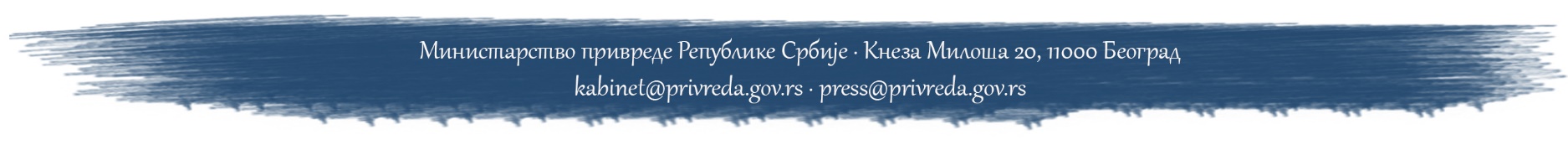 Програм подстицања предузетништва кроз развојне пројекте
Средства опредељена Програмом намењена су за:
куповину/изградњу/доградњу/реконструкцију/адаптацију/санацију/инвестиционо одржавање производног простора или пословног простора који је у саставу производног простора, или простора за складиштење сопствених производа, сировина и репроматеријала. Изузетно, за привредне субјекте који се баве информационом технологијом и високотехнолошким услугама, средства могу бити употребљена за пословни простор који је намењен за потребе обављања делатност;
куповину нових или половних (не старије од пет година) машина и опреме, укључујући алате, као и за доставна возила за превоз сопствених производа и друга транспортна средства која се користе у процесу производње. Средства се не могу користити за набавку ручног алата, односно лаког теретног возила врста Н1;
трајна обртна средства, која могу да чине највише 10% укупног инвестиционог улагања;
набавку софтвера и и рачунарске опреме.
Такође, средства се могу користити и за машине и опрему за унапређење енергетске ефикасности и еколошких аспеката сопствене производње.
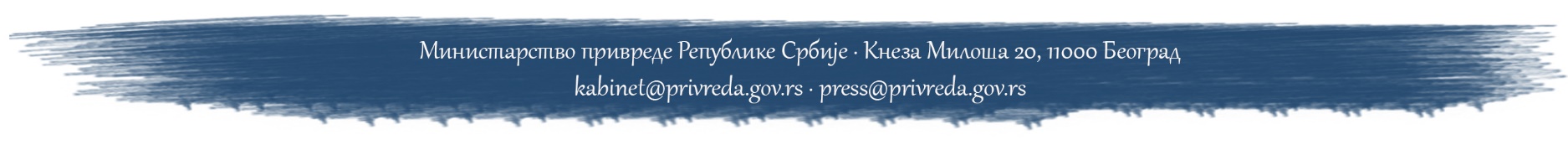 Програм подстицања предузетништва кроз развојне пројекте
По овом програму не могу се употребљавати средства ради обављања следећих делатности:
примарна пољопривредна производња
производња дуванских производа;
извођење грађевинских радова од стране привредних субјеката који не поседују своју грађевинску оперативу потребну за извођење радова;
саобраћај и транспорт,
сви облици трговинске делатности;
услужне делатности (укључујући услуге смештаја као и консултантске, маркетиншке, рачуноводствене и услуге истраживања тржишта), осим рециклаже, рачунарског програмирања, и других високотехнолошких услуга;
штампање и умножавање аудио и видео записа, осим штампарских услуга; 
организовање игара на срећу, лутрија и сличних делатности; 
производња и продаја наоружања и војне опреме; 
производња и промет нафте и деривата нафте; 
производња челика и синтетичких влакана и вађење угља;
производња и промет свих производа или активности, које се према домаћим прописима или прихваћеним међународним споразумима, сматрају забрањеним.
Изузетно, привредни субјекти који обављају делатност припреме и послуживања хране и пића, могу користити средства по овом програму, али само за набавку опреме за обављање делатности (искључујући ситан инвентар), као и за доставна возила за сопствене потребе (снабдевање и дистрибуција сопствених производа).
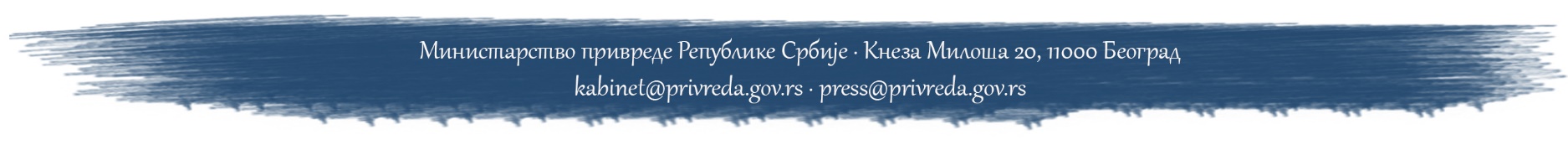 Програм подршке малим и средњим предузећима за набавку опреме
Спроводи: Министарство привреде у сарадњи са Развојном агенцијом Србије и пословним банкама/лизинг кућама
Корисници: микро, мала и средња привредна друштва, предузетници и задруге 
Структура финансирања: суфинансирање из буџета до 25% нето вредности набавке производне опреме, 5% учешће клијента и 70% нето вредности из кредита пословних банака или финансијског лизинга
Намена улагања за суфинансирање набавке:
1.  нове опреме директно укључене у процес производње разменљивих добара и то: 
1) производне опреме и/или машина;
2) транспортно-манипулативних средстава укључених у процес производње и унутрашњег транспорта;
3) делова, специјализованих алата за машине;
4) машине и опрема за унапређење енергетске ефикасности и еколошких аспеката производње;
2. нове опреме за извођење грађевинских радова и то:
1) грађевинске механизације за потребе обављања грађевинских радова. 
Максималан износ бесповратних средстава: 5,0 милиона динара
Рок отплате: до 5 година у оквиру кога је грејс период 6 месеци  
Камтна стопа, ефективна: зависно од банке и лизинг куће (бира се 8 најбољих понуда сваке године), као и рочности и валутне клаузуле. (У 2020: 2,81-4,90% за динаре, за кредите индексиране у еврима 1,5-3,28%; за лизинг куће нешто виша.)
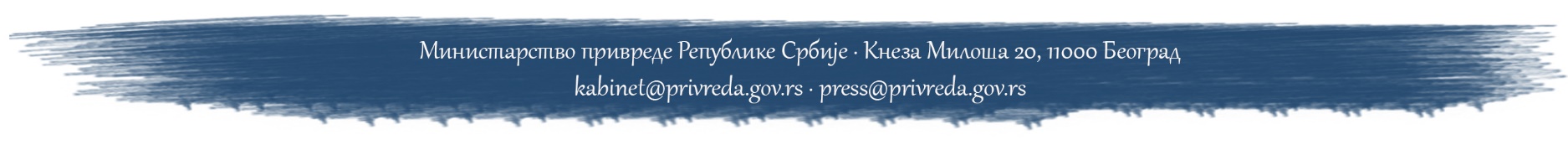 Програм подршке малим и средњим предузећима за набавку опреме
Дозвољене шифре делатности за набавку опреме директно укључене у процес производње разменљивих добара су:
1.     Сектор Ц - Прерађивачка индустрија: све осим шифре 1200 - Производња дуванских производа, 1820 - Умножавање снимљених записа, 19 - Производња кокса и деривата нафте, 2051 - Производња експлозива, 2060 – Производња вештачких влакана, 2410 - Производња сировог гвожђа, челика и феролегура, 2446 - Производња нуклеарног горива,  2540 - Производња оружја и муниције, 304 - Производња борбених војних возила;
2.    Сектор Е - Снабдевање водом; управљање отпадним водама, контролисање процеса уклањања отпада и сличне активности: дозвољена само шифра 3832 Поновна употреба разврстаних материјала;
3.    Сектор И - Услуге смештаја и исхране: дозвољена само шифра 5621 Кетеринг;
Сектор M - Стручне, научне, иновационе и техничке делатности: дозвољене шифре 7112 Инжењерске делатности и техничко саветовање, 7120 Техничко испитивање и анализе

Дозвољене шифре делатности  за набавку опреме за извођење грађевинских радова су: 
      Сектор Ф - Грађевинарство све осим: 4110 Разрада грађевинских пројеката.
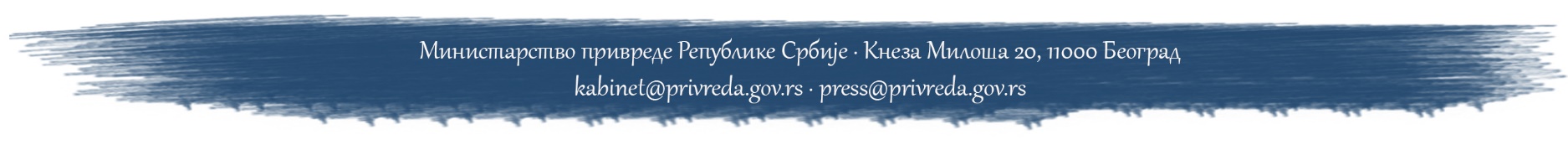 Програм подстицања развоја предузетништва кроз финансијску подршку за жене предузетнице и младе
Спроводи: Министарство привреде у сарадњи са Фондом за развој   Корисници: микро и мала привредна друштва и предузетнице старости до 5 година
Структура финансирања: бесповратна средства из буџета до 35% вредности улагања (45% у неразвијеним општинама) и кредитна средства Фонда за развој 65% ( у неразвијеним општинама 55%) 
Намена улагања: набавка нове или половне опреме до 5 година старости, грађевински радови до 350.000,00 РСД и финансирање оперативних трошкова (репроматеријал, сировине, комунални трошкови, закуп простора, зараде запослених)
Максималан износ бесповратних средстава: 2,1 милиона динара, односно 2,7 милиона динара за неразвијене општине.
Рок отплате: до 5 година у оквиру кога је грејс период до 1 године 
Каматна стопа, номинална уз примену валутне клаузуле: 1%  годишње уз гаранцију банке; 2%  годишње уз остала средства обезбеђења
Дозвољене делатности: све производне и услужне делатности осим: примарне пољопривредне производње, трговинске делатности, граћевинарства (изградње), транспорта и саобраћаја, финансијских услуга, производње  и промета нафте и нафтних деривата, дувана, челика и синтетичких влакана, оружја и војне опреме, организовање игара на срећу
.
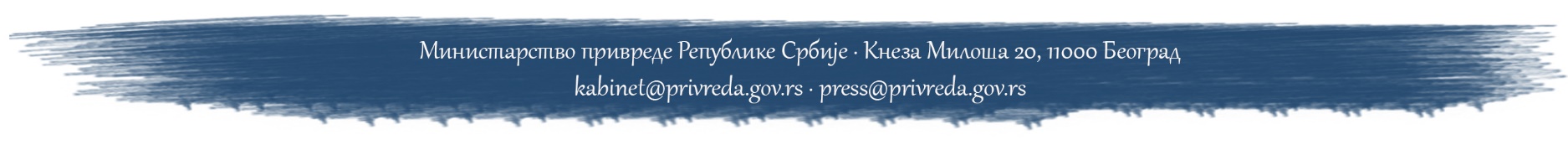 Програм стандардизовани сет услуга за микро, мала и средња предузећа и предузетнике који се реализује преко АРРА
Спроводи:Програм се реализује у сарадњи са Фондом за развој РС и Развојнoм агенцијом Србије кроз мрежу Акредитованих регионалних развојних агенција (АРРА) којих има укупно 17 у Србији

Корисници: За потенцијална и постојећа микро, мала и средња предузећа и предузетнике, задруге и кластере услуге из овог програма су бесплатне
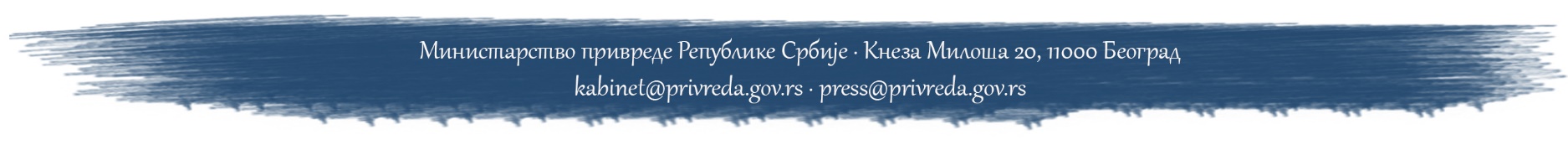 НАМЕНА
Стандардизовани сет услуга који се спроводи преко АРРА, у смислу овог програма, представља седам група стандардизованих услуга, и то: 
информације
обуке
саветодавне услуге
менторинг
промоције
теренска контрола
пакет услуга за младе и жене предузетнице (нова услуга)
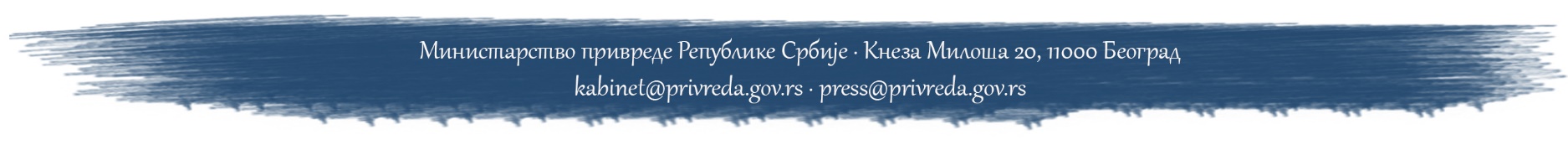 ОБУКЕ
Обавезан модул „ Обука за почетнике у пословањуˮ 
Опциони модули обука:
Припрема послов. плана и послов. са банкама и инвест.спремнос
Финансијско управљање 
Извоз – за оне који први пут извозе 
Маркетинг и продаја 
Електронско пословање и ИТ у пословању 
Преглед стандарда квалитета и зашт. жив. ср од значаја за пословање  
Иновације
Припрема за Јединствено европско тржиште 
Учешће МСП у jавним набавкама
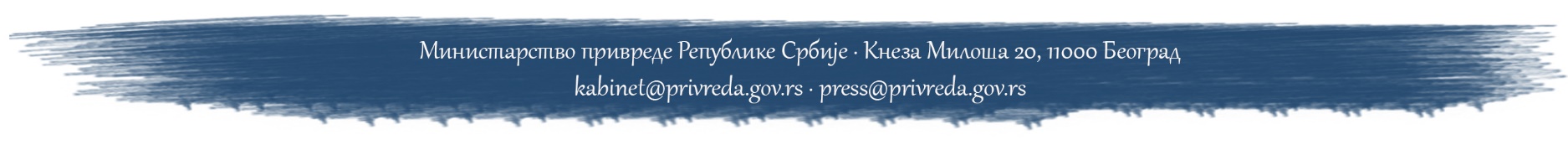 Програм подршке АРРА у 2021. години
Спроводи: Програм се реализује у сарадњи са Развојнoм агенцијом Србије кроз мрежу Акредитованих регионалних развојних агенција (АРРА) којих има укупно 17 у Србији;

Корисници: Директни корисници финансијске помоћи су акредитоване регионалне развојне агенције, а индиректни корисници услуге припреме и реализације пројеката су јединице локалне самоуправе;

Намена средстава: Средства су намењена за подршку акредитованим регионалним развојним агенцијама које пружају помоћ јединицама локалних самоуправа у припреми и реализацији међународних , регионалних и локалних пројеката;

Износ средстава за припрему пројеката је од 20.000 до 50.000 динара у зависности од врсте пројекта (локални, регионални, међународни);

Уколико су пројекти и одобрени од стране институције која је расписала Јавни позив одобрава се додатни износ од 10.000 до 25.000 динара.
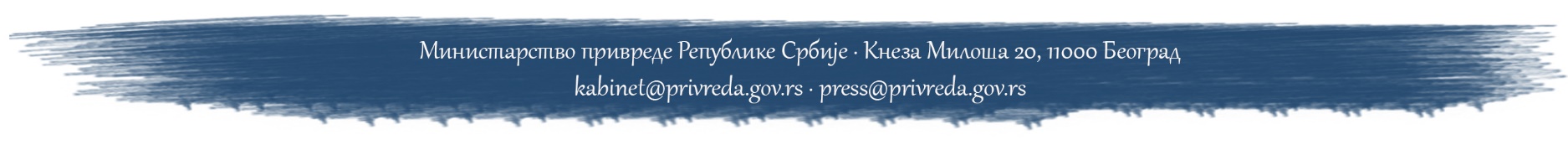 Програм подстицања регионалног и локалног развоја у 2021. години
Спроводи: Програм се реализује у сарадњи са Развојнoм агенцијом Србије;

Корисници: Јединице локалне самоуправе које су оснивачи АРРА и уплатили су годишњу чланарину за рад и пословање АРРА, а разврстани су према степену развијености ЈЛС  у III и IV групу  односно девастирана подручја или су јединице локалне самоуправе из Региона Косова и Метохије. 

Намена средстава: Суфинансирање чланарине јединица локалне самоуправе у износу од 25% за ЈЛС разврстане у III групу, од 50% за ЈЛС разврстане у IV групу и од 75% за девастирана подручја и ЈЛС из Региона Косова и Метохије. 

Суфинансирање се врши у одређеном проценту односу на уплаћени износ, али не преко минималног износа утврђеног уредбом којом се регулише акредитација регионалних развојних агенција.

Ако је ЈЛС оснивач више АРРА може се суфинансирати чланарина у само једној АРРА.
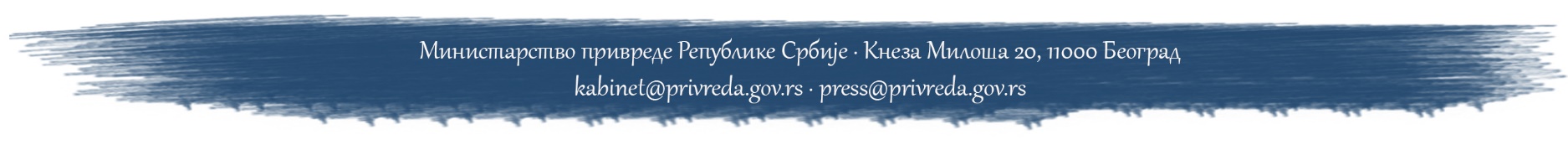 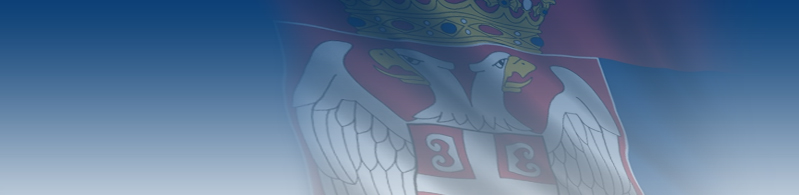 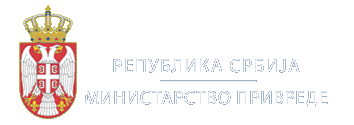 Сектор за развој малих и средњих предузећа и предузетиштва МСПП
Министарство привреде
www.privredа.gov.rs
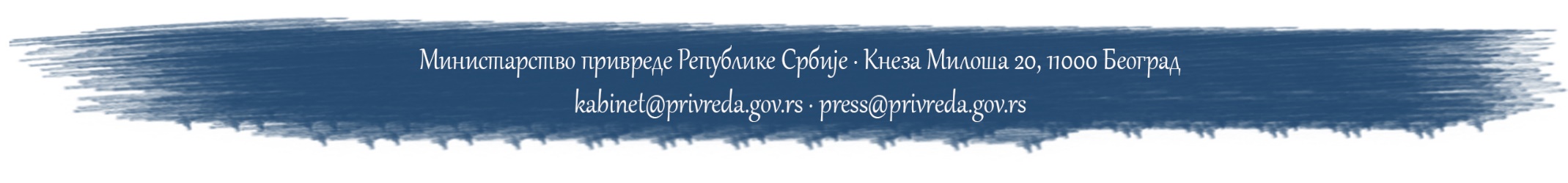 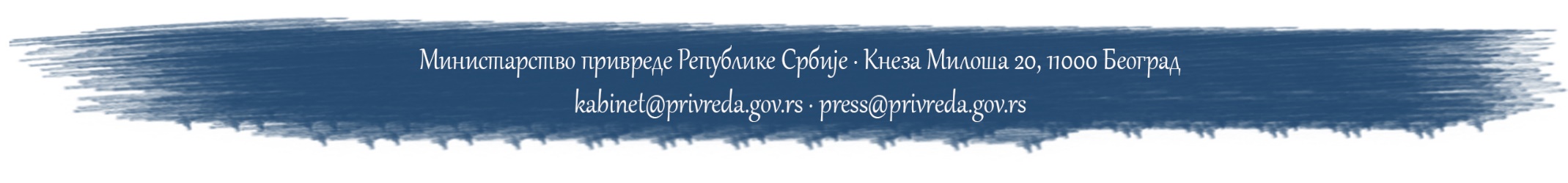 Лесковац, фебруар 2017.
Подршка кроз гаранцијске шеме из извора ЕУ И WB EDIF
Кроз програм ЕУ COSME- програм EУ за конкурентност и малa и средњa предузећа до сада је 6 банака (Banca Intesa Srbija, UniCredit Bank Srbija, Erste Bank Srbija, Halkbank Srbija, Societe Generale banka Srbija i Komercijalna banka Srbije) потписало уговор о гаранцији са Европским инвестиционим фондом (ЕИФ) и обавезало се да пласира укупно преко 1,0 милијарду евра  нових повољнијих кредита за МСПП у Србији.

Кроз програм гаранција ЕУ за Србију- финансијска средства за МСПП: Министарство привреде је из  ИПА 16 обезбедило 20 милиона евра, а ова гаранцијска шема омогућава нове кредите у износу од најмање 180 милиона евра за најмање 1.250 МСП. Средства овог програма доступна су путем изабраних партнерских банака: Raiffeisen банка, UniCredit банка, ProCredit банка, Intesa банка и Комерцијална банка.

WB EDIF - најважнија платформа преко које ЕУ пласира финансијску подршку развоју МСПП у региону Западног Балкана кроз више финансијских инструмената, уз ко-финансирање европских финансијских институција (EIB; EIF; EBRD, KfW). До сада је у Србији финансирано преко 1200 МСПП, укупно финансирање је приближно 206 милиона ЕУР. Република Србија је укључена у платформу преко Министарства привреде.
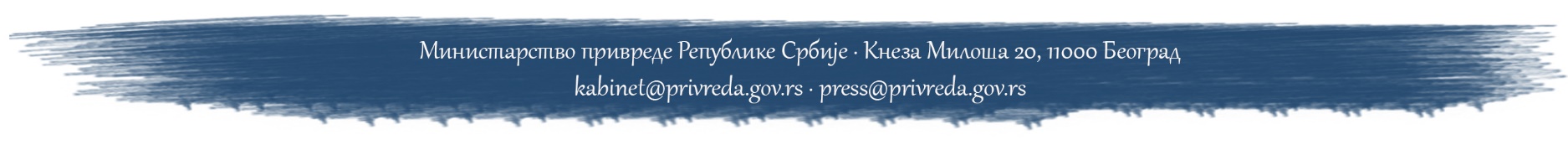